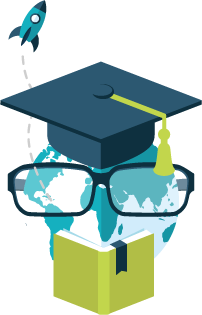 Первинна безоплатна правова допомога
«Кожен має право на правову допомогу. 
У випадках, передбачених законом, 
ця допомога надається безоплатно»
(Ст.59 Конституції України)
Закон України « Про безоплатну правову допомогу» від 02.06.2011 № 3460-VI , стаття 7:
1. Безоплатна первинна правова допомога - вид державної гарантії, що полягає в інформуванні особи про її права і свободи, порядок їх реалізації, відновлення у випадку їх порушення та порядок оскарження рішень, дій чи бездіяльності органів державної влади, органів місцевого самоврядування, посадових і службових осіб. 2. Безоплатна первинна правова допомога включає такі види правових послуг: 1) надання правової інформації; 2) надання консультацій і роз'яснень з правових питань; 3) складення заяв, скарг та інших документів правового характеру ; 4) надання допомоги в забезпеченні доступу особи до вторинної правової допомоги та медіації.»
Право на безоплатну первинну правову допомогу мають усі особи, які перебувають під юрисдикцією України.
Відповідно до статті 9 цього Закону
1. Суб'єктами надання безоплатної первинної правової допомоги в Україні є: 1) органи виконавчої влади; 2) органи місцевого самоврядування; 3) фізичні та юридичні особи приватного права; 4) спеціалізовані установи.
Постанова Кабінету Міністрів "Про реформування територіальних органів Міністерства юстиції та розвиток системи надання безоплатної правової допомоги« від 11.02.2016. № 99
Документом передбачена ліквідація 586 територіальних органів Міністерства юстиції на районному та міському рівнях та утворення 428 бюро правової допомоги в місцевих центрах з надання безоплатної вторинної правової допомоги, які забезпечуватимуть українців правовим захистом та надаватимуть доступ до он-лайн послуг Міністерства юстиції.
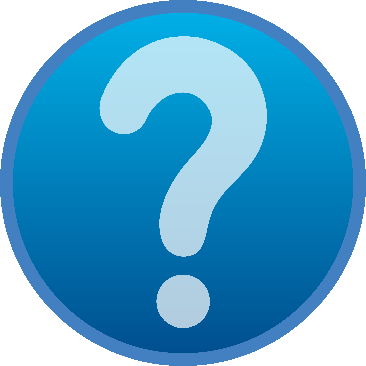 Чим вторинна  допомога відрізняється від первинної?
1. Безоплатна вторинна правова допомога - вид державної гарантії, що полягає у створенні рівних можливостей для доступу осіб до правосуддя. 
2. Безоплатна вторинна правова допомога включає такі види правових послуг: 
1) захист від обвинувачення; 2) здійснення представництва інтересів осіб, що мають право на безоплатну вторинну правову допомогу, в судах, інших державних  органах, органах місцевого самоврядування, перед іншими особами; 3) складення документів процесуального характеру. 

3.Своїми словами – це захист особи в суді і підготовка відповідних документів для суду.
Але вторинну правову допомогу можуть отримати тільки:
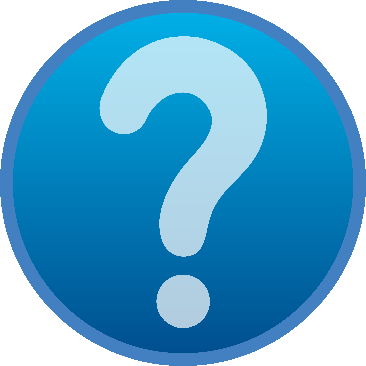 Члени малозабезпечених сімей
Діти-сироти
Ветерани війни
Біженці
Особи, які заарештовані або які є підозрюваними у скоєнні злочину
Особи, які визнані психічно-хворими або недієздатними
                               

Ст.14 Закону України “Про правову допомогу”
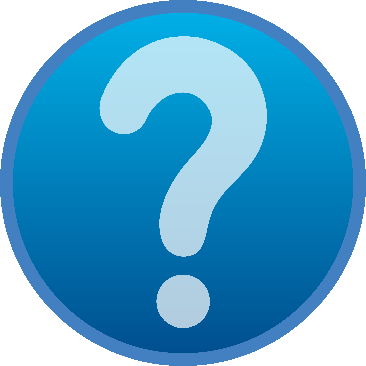 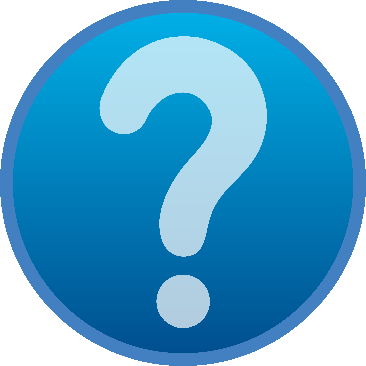 Для отримання цієї допомоги необхідно
1. Довести своє право на отримання цієї допомоги безкоштовно шляхом надання наступних документів:
довідка про склад сім’ї;
 довідка з місця роботи всіх працюючих члені сім’ї;
-   довідка з пенсійного фонду за 6 місяців;
-  довідка з Управління соціальної праці про отримувану допомогу;
- довідка з податкової  про доходи за останній рік.
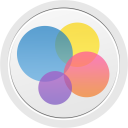 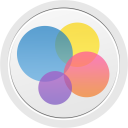 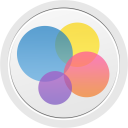 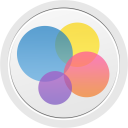 Первинна правова допомога
Організація первинної правової допомоги покладена на органи місцевого самоврядування шляхом:
1.створення спеціалізованої комунальної установи, що є затратним для міського бюджету;
2.залучення юридичних осіб приватного права на умовах місцевого конкурсу;
3.залучення адвокатів, інших фахівців у галузі права на договірній основи за підсумками конкурсу.
Пропозиції робочої групи:
1.Обрати третій варіант надання безоплатної первинної правової допомоги  юридичними особами приватного права на конкурсній основі
2.Підготувати відповідні рекомендації тимчасової робочої групи міському голові щодо надання безоплатної первинної правової допомоги  у місті Вознесенську із розрахунку оплати одного юриста-консультанта на конкурсній основі за рахунок коштів міського бюджету (заробітна плата -4500грн. Нарахування – 22%, загальна сума на рік -64 800 грн).
3.Підготувати проект рішення міської ради щодо внесення підрозділу «Безоплатна первинна правова допомога» до Програми соціально-економічного розвитку на 2017 рік для розгляду на сесії міської ради у грудні 2016 року.
Переваги створення безоплатної первинної правової допомоги
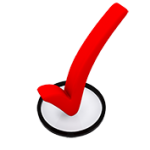 Для громадян – 

1. отримати якісну правову допомогу безкоштовно;
2. захистити свої права, свободи та інтереси відповідно до Конституційного права на доступ до правосуддя
Переваги створення безоплатної первинної правової допомоги
Для органів місцевого самоврядування міста Вознесенська:
   -  розвантаження роботи працівників органів місцевої влади;
Для територіальної громади:
- послаблення соціальної напруги внаслідок правової обізнаності про свої права;
- підвищення авторитету місцевої влади;
- посилення правових можливостей населення.
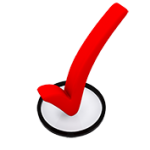 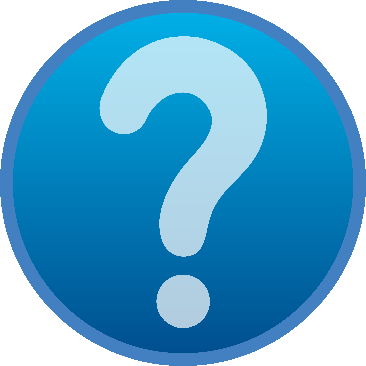 Позиція міського голови з організації безкоштовної первинної правової допомоги
“У зв’язку з тим, що в даний час безоплатну правову допомогу в місті Вознесенську надають міський голова, його заступники, начальники відділів,юридичний відділ – вивчення питання про організацію в місті безоплатної первинної допомоги не є актуальним і необхідним” (Лист-відповідь міського голови Директору ММГО “Фонд громади м.Миколаєва)
                                              Питання:
1.чи мають зазначені особи юридичну освіту?
2.чи допомагають у написанні заяв та скарг?
3. а якщо скарга стосується дій чи бездіяльності представників влади  - куди їм порадять звернутися?
4.чи є особистий прийом громадян службовцями -  формою надання первинної правової допомоги?  
                        НІ !
Висновки.
Враховуючи вищезазначене тимчасова робоча група з питань налагодження системи надання безоплатної первинної правової допомоги в м.Вознесенську наполягає на включенні цього питання до Програми соціально-економічного розвитку міста Вознесенська на 2017 рік і виділення відповідного фінансування на 2017 рік на наступній сесії міської ради у грудні 2016 року
Повноваження міських рад                         (для інформації)
39-1) створення відповідно до закону за рахунок коштів місцевого бюджету установ з надання безоплатної первинної правової допомоги,  залучення в установленому законом порядку фізичних чи юридичних осіб приватного права до надання безоплатної первинної правової допомоги;{Частину першу статті 26 доповнено пунктом 39-1 згідно із Законом№ 3460 –УІ від 02.06.2011) 

                          Дякую за увагу!
    Голова тимчасової робочої групи з питань налагодження системи надання безоплатної первинної правової допомоги в м.Вознесенську 
                                                   Ю.М.Кондратєнков
____________________________________________________
     
Презентація підготовлена громадською організацією “Вознесенська асоціація розвитку місцевої демократії ”